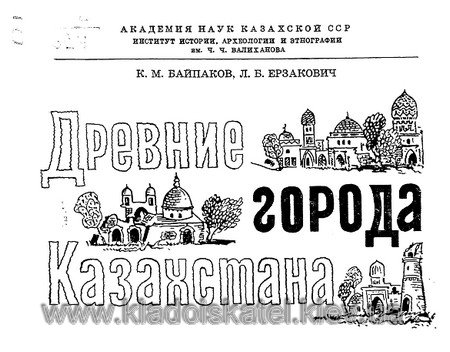 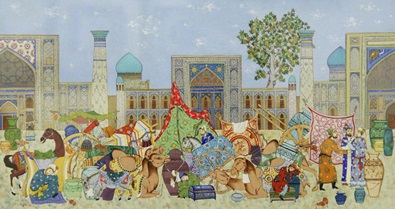 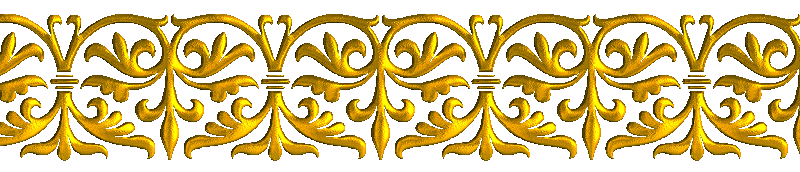 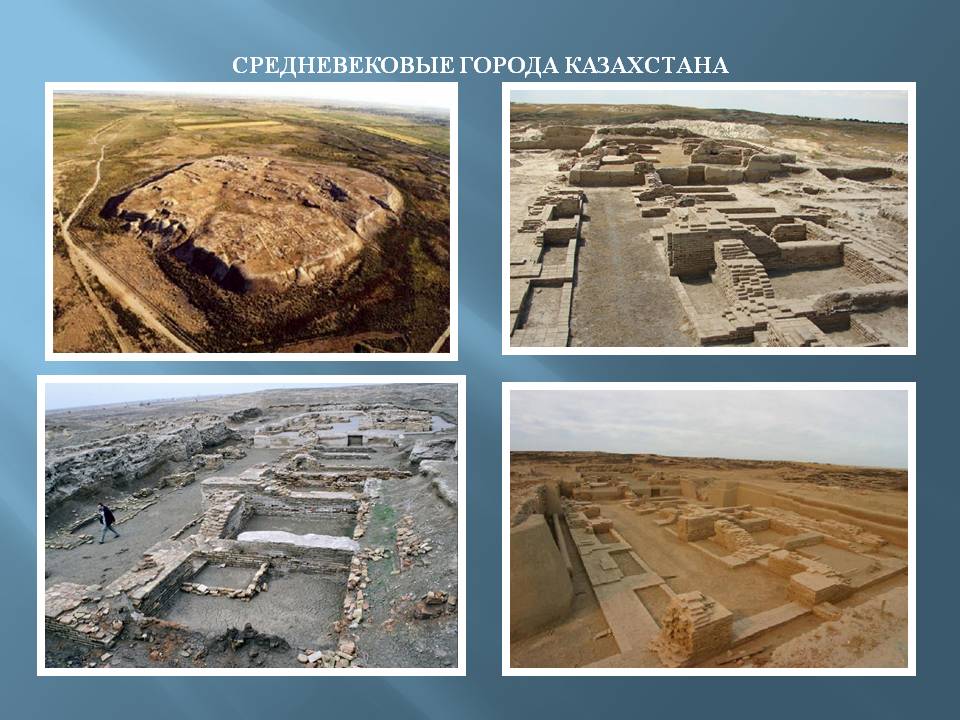 Отрар.
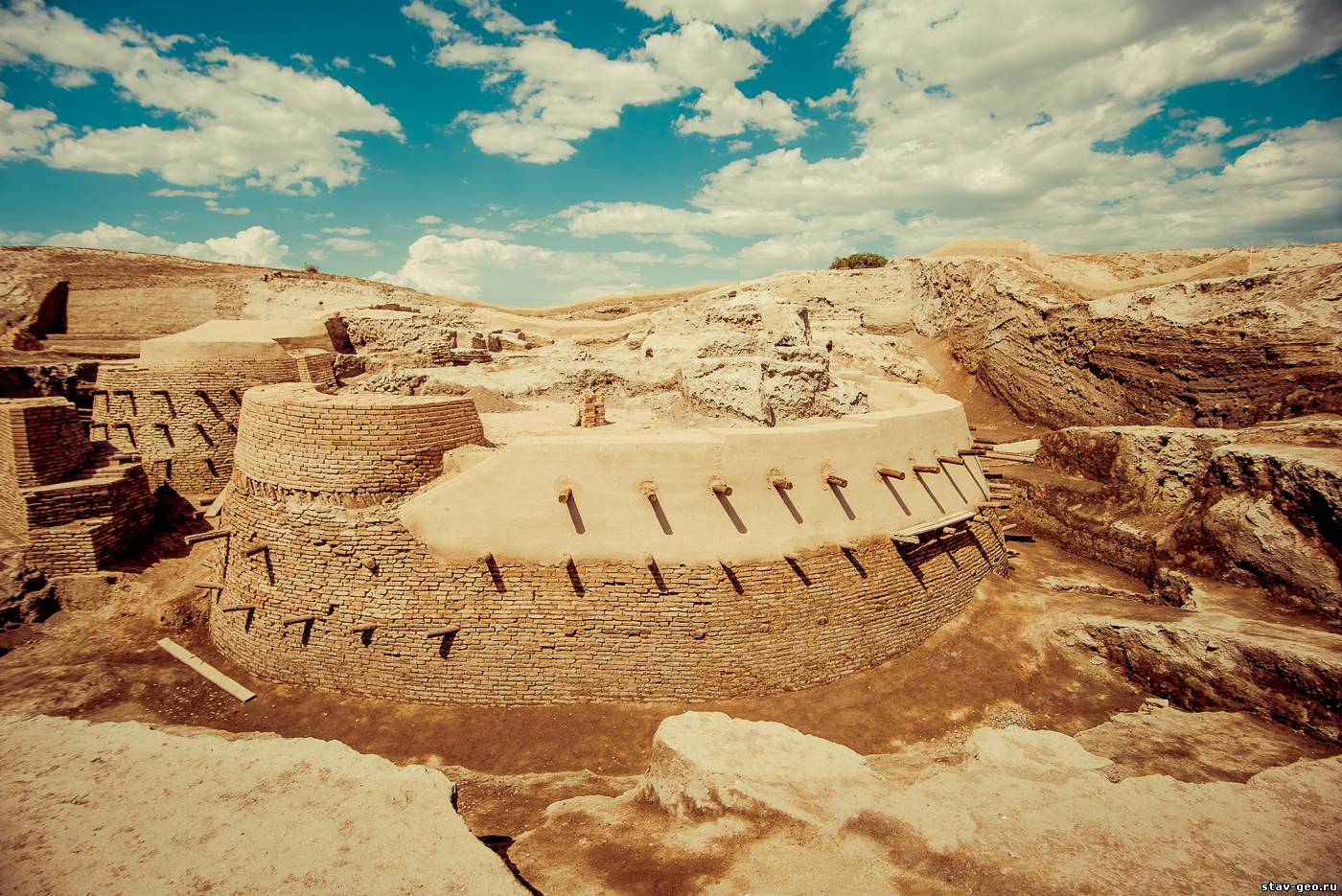 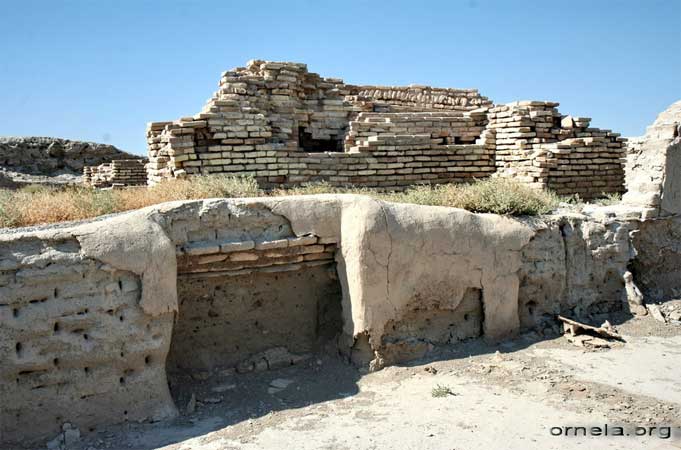 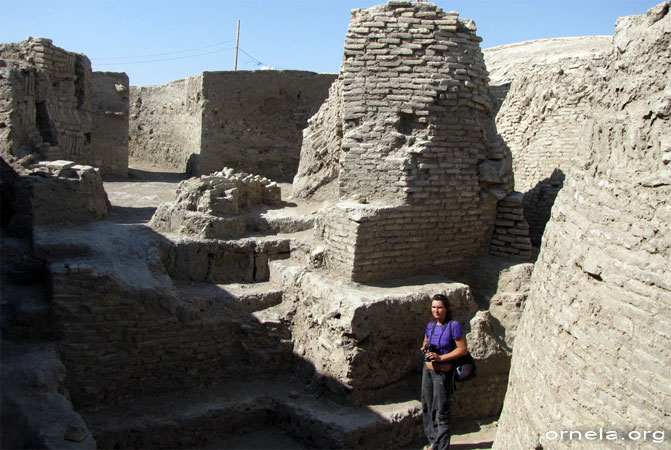 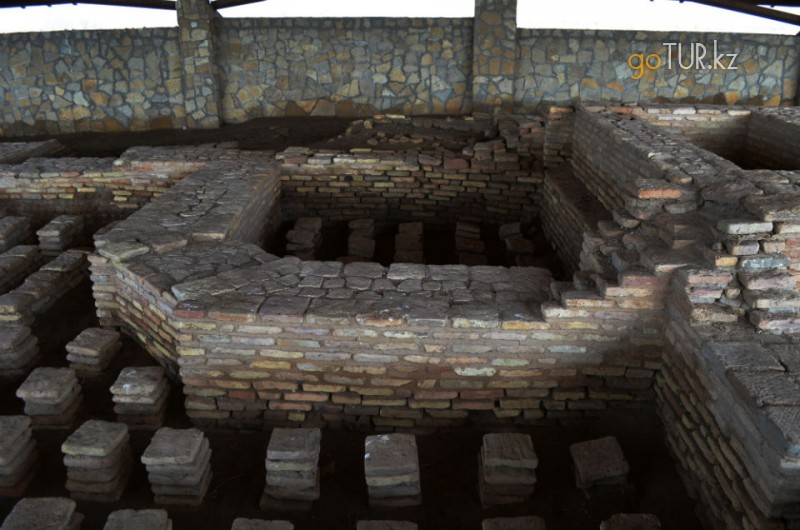 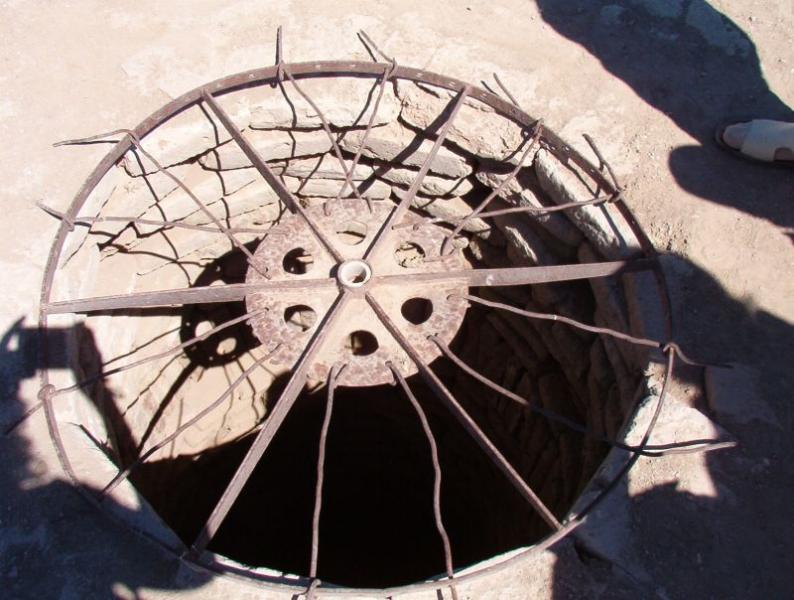 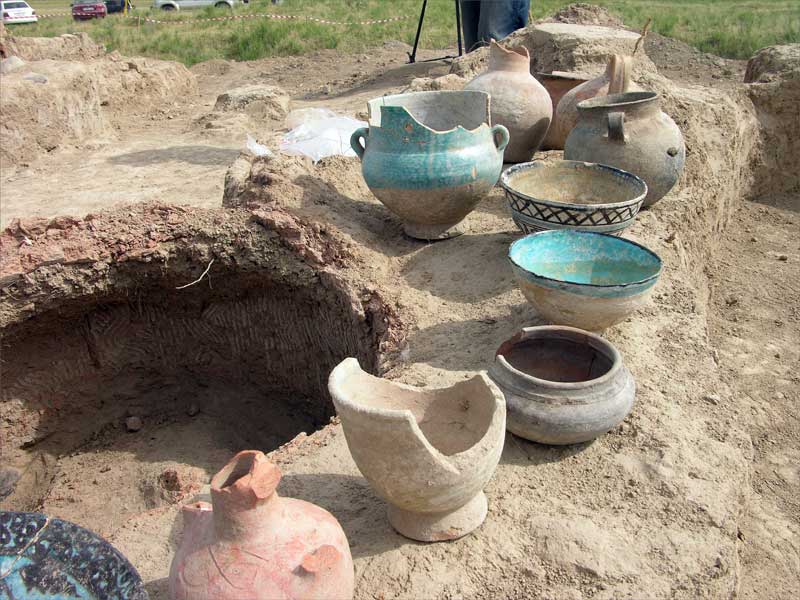 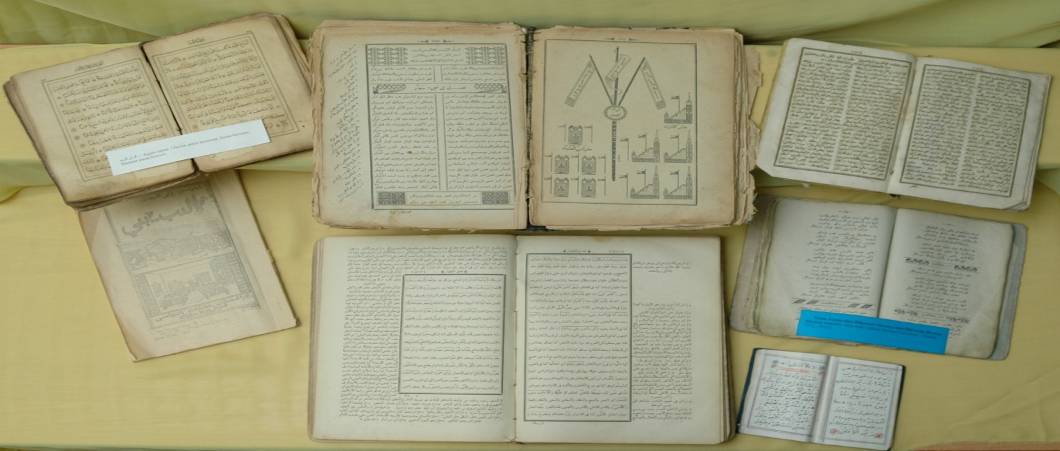 Арыстан-баба
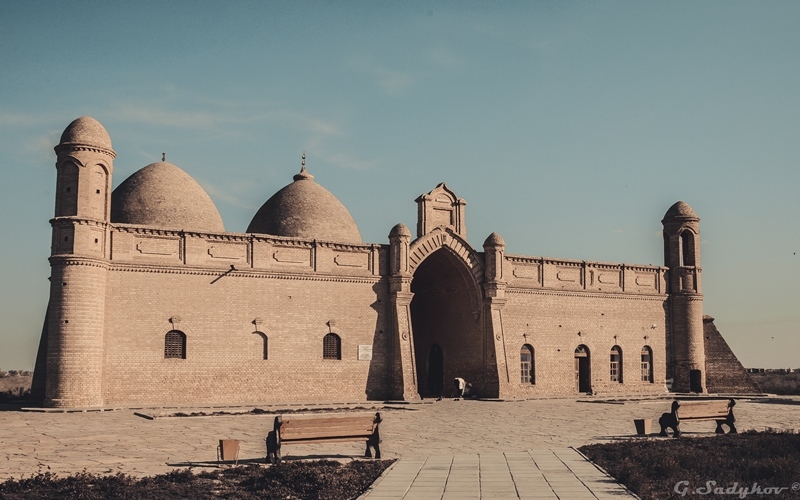 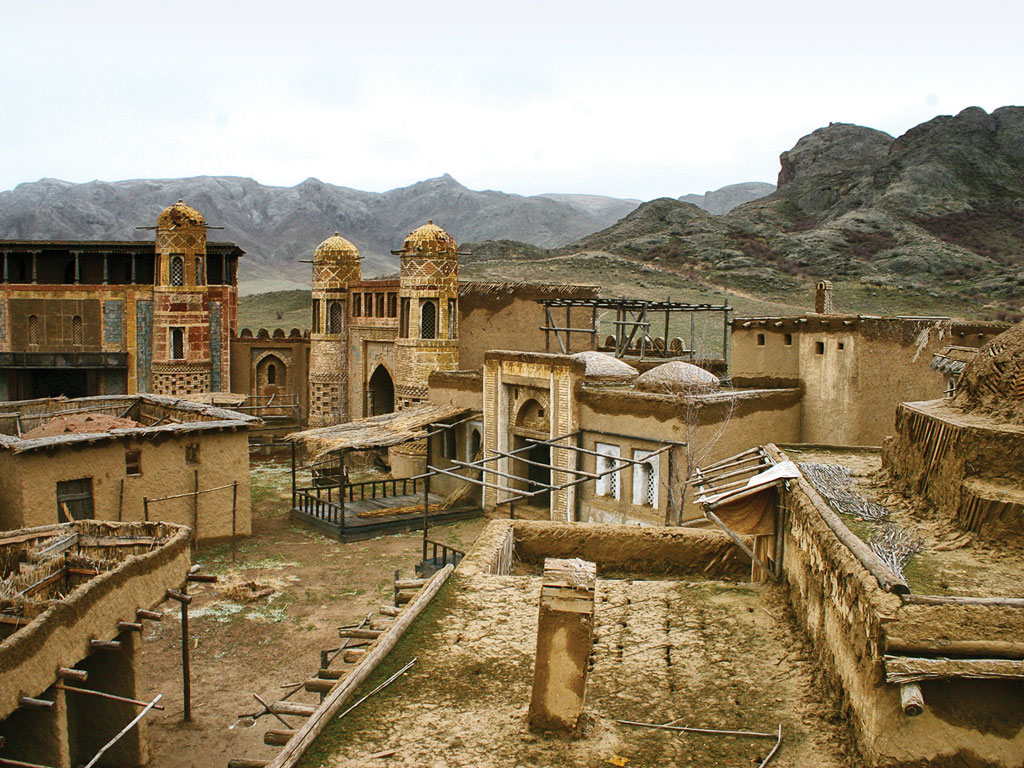 Испиджаб
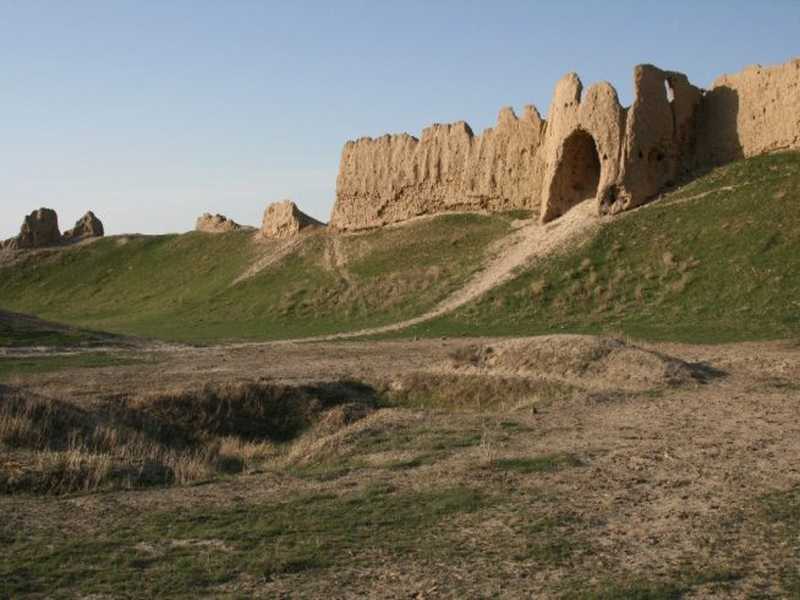 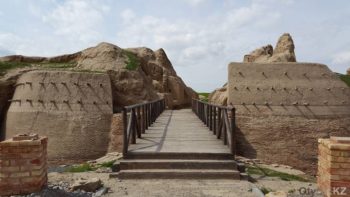 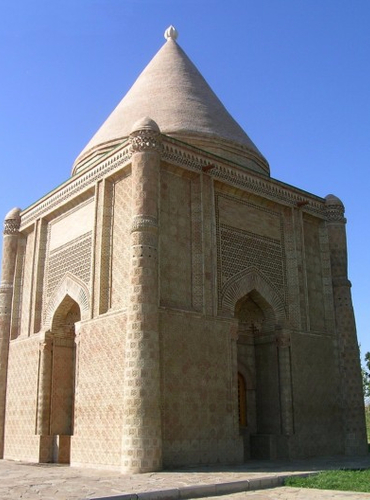 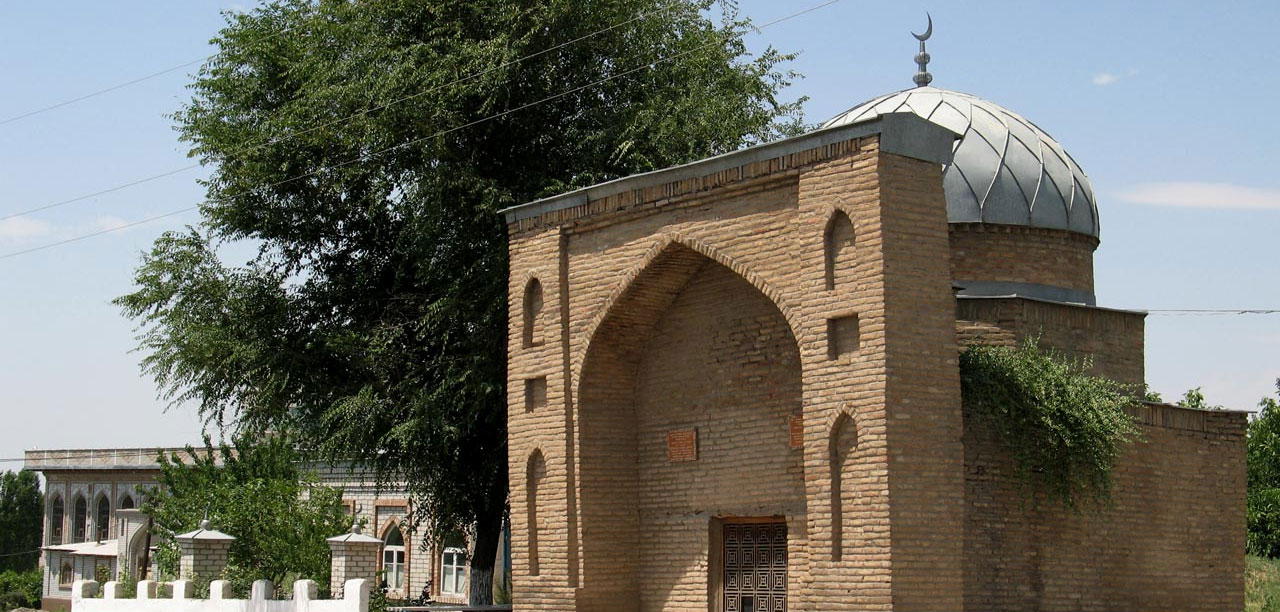 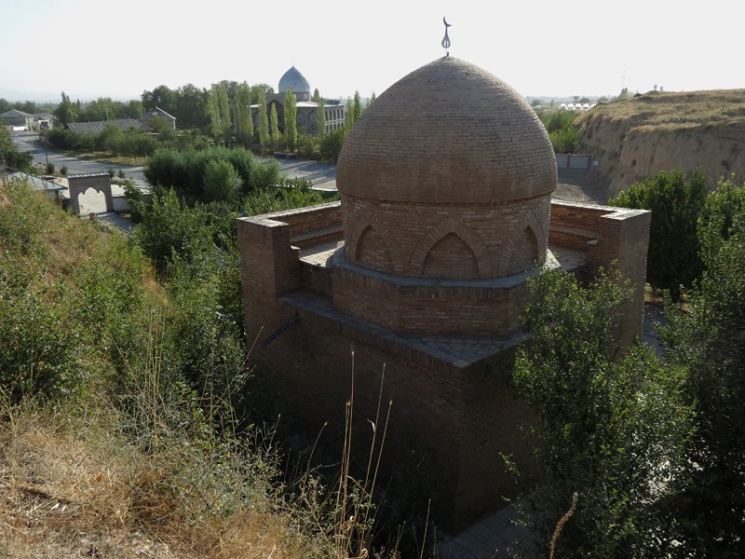 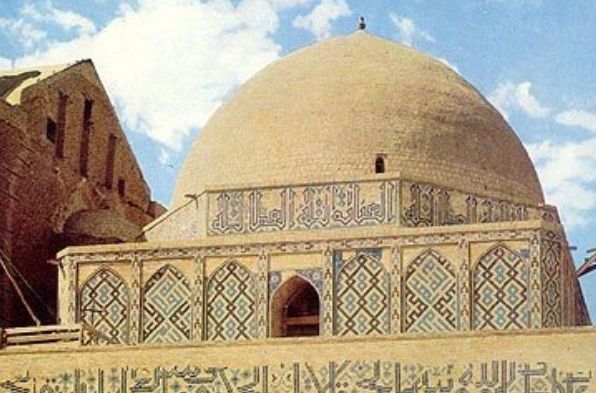 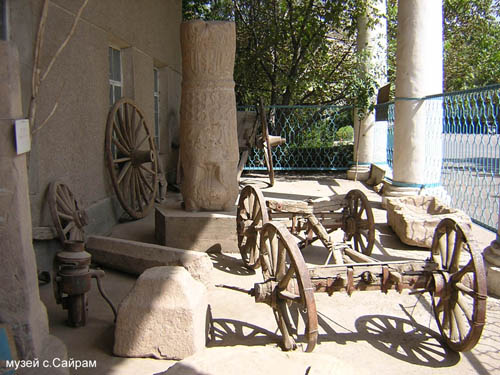 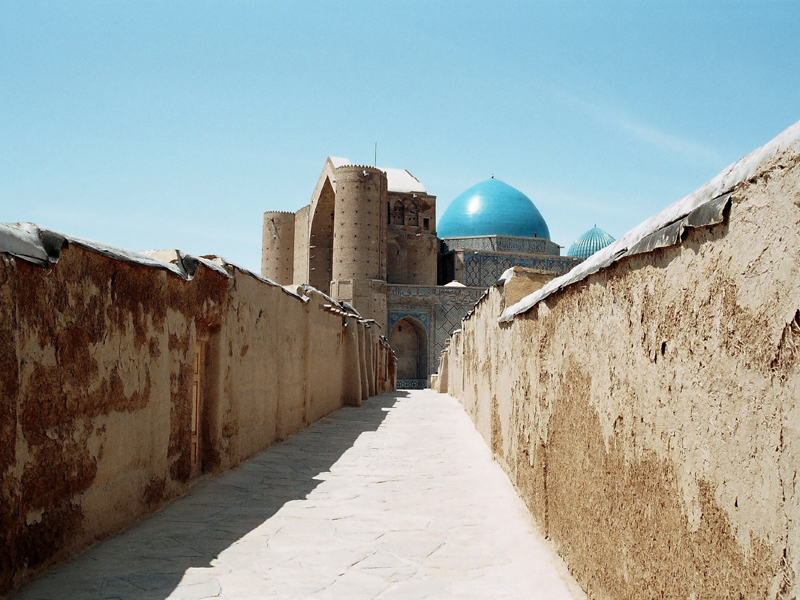 Туркестан
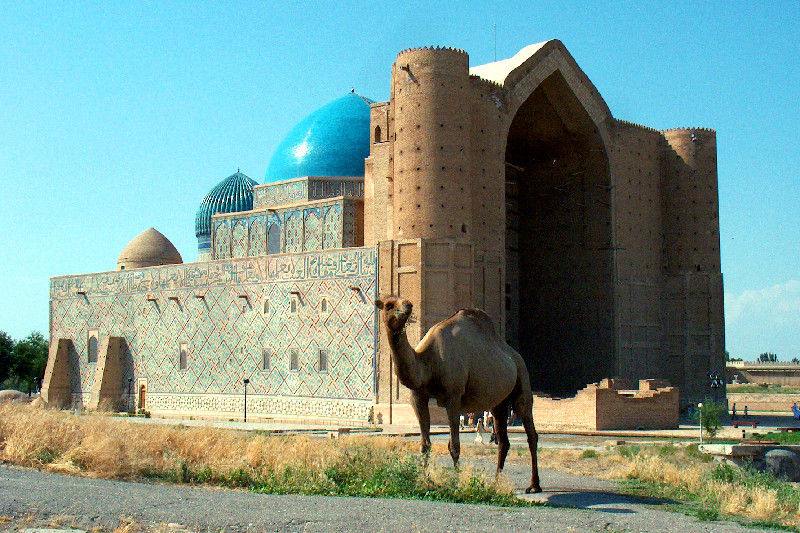 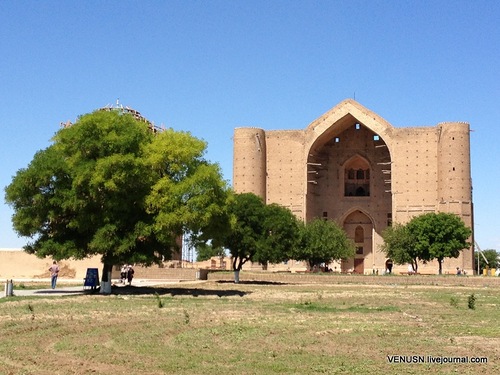 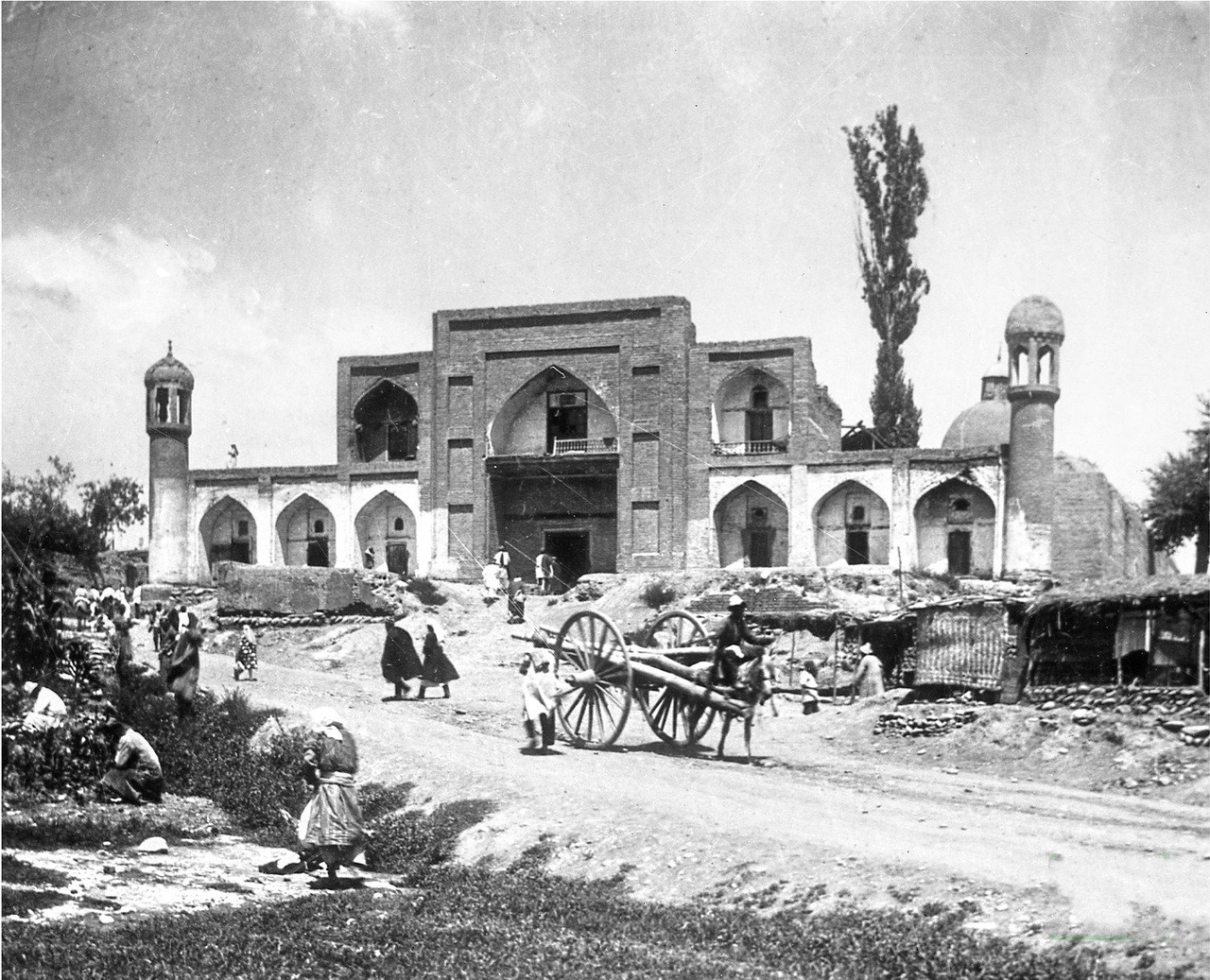 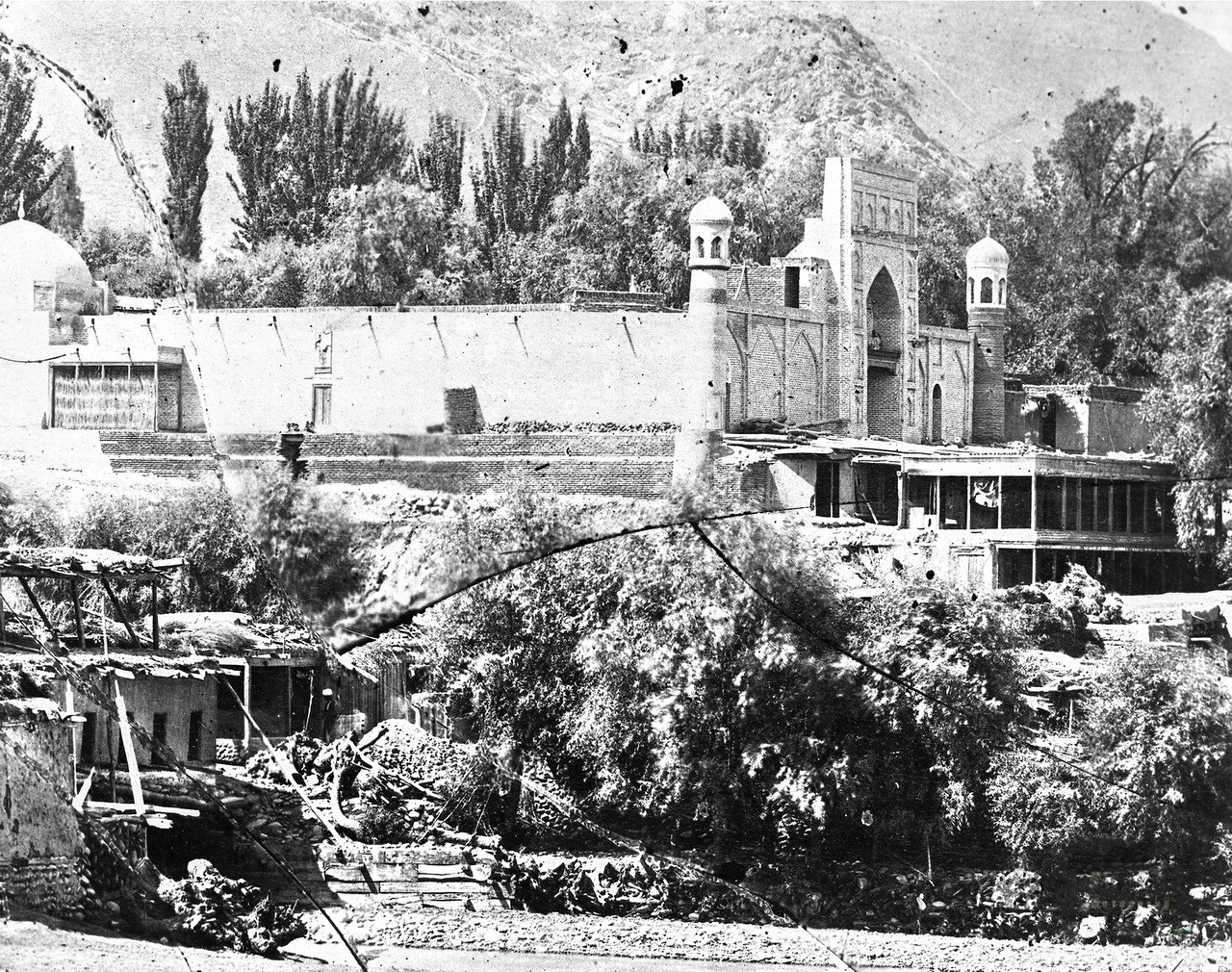 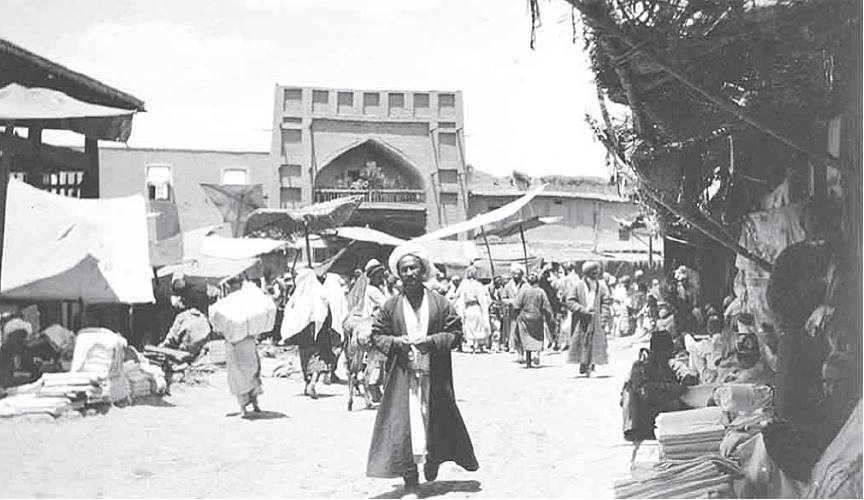 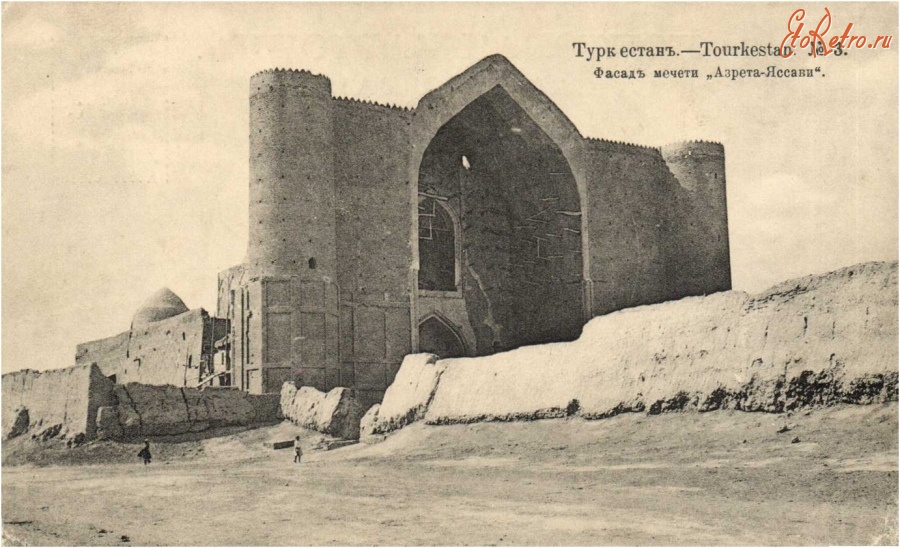 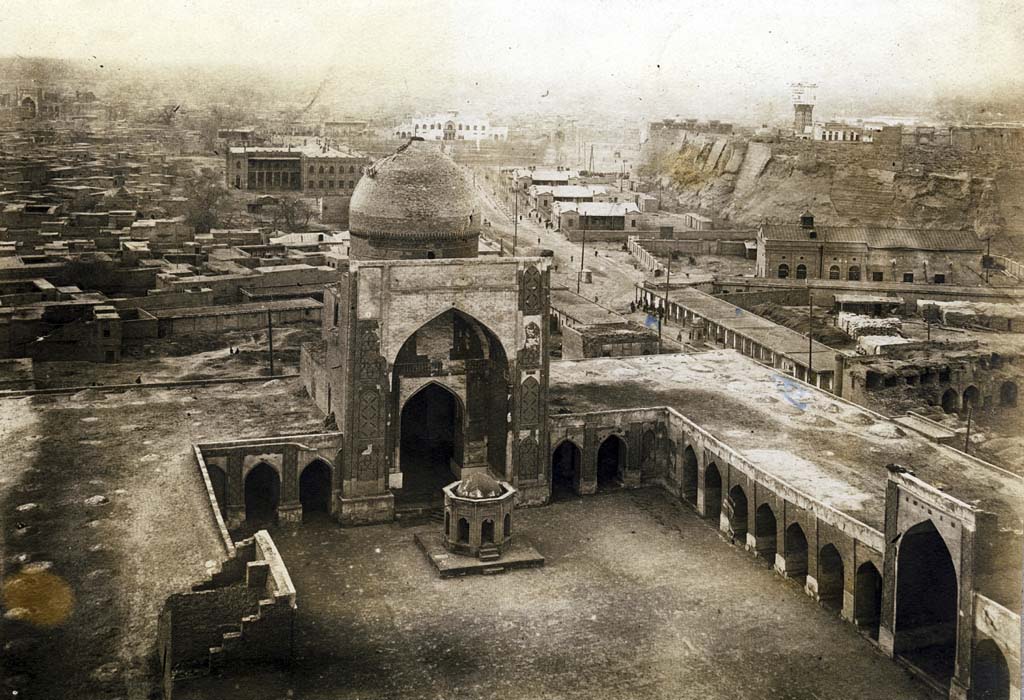 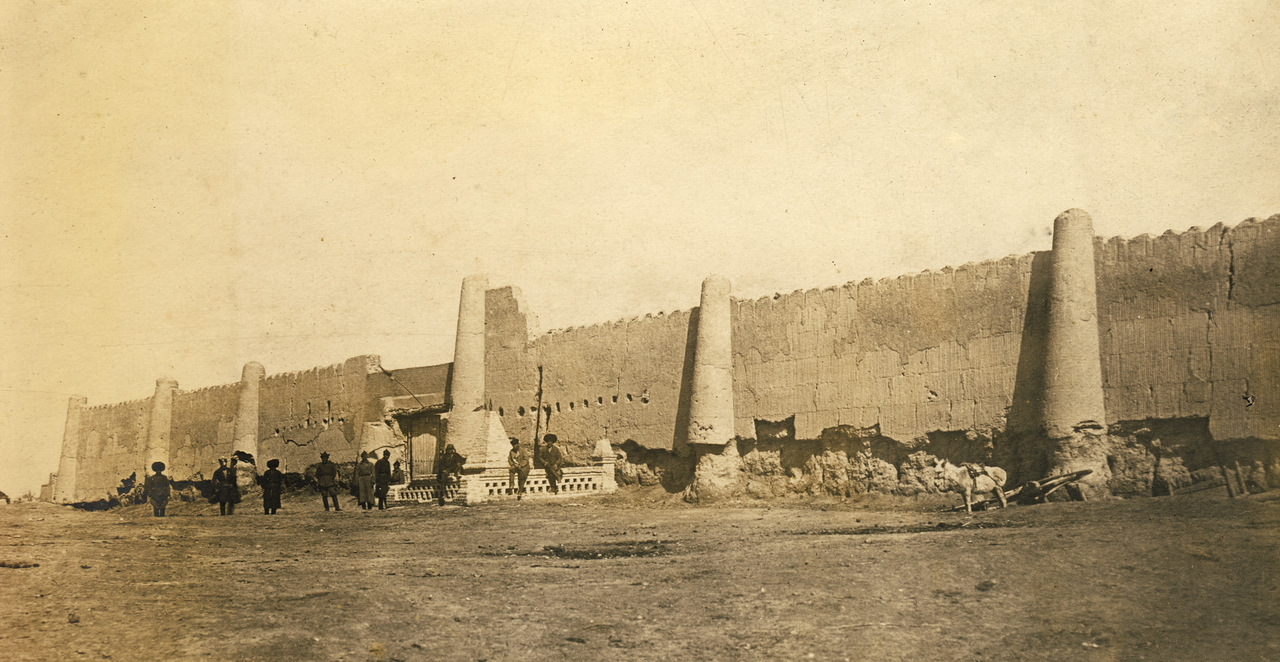 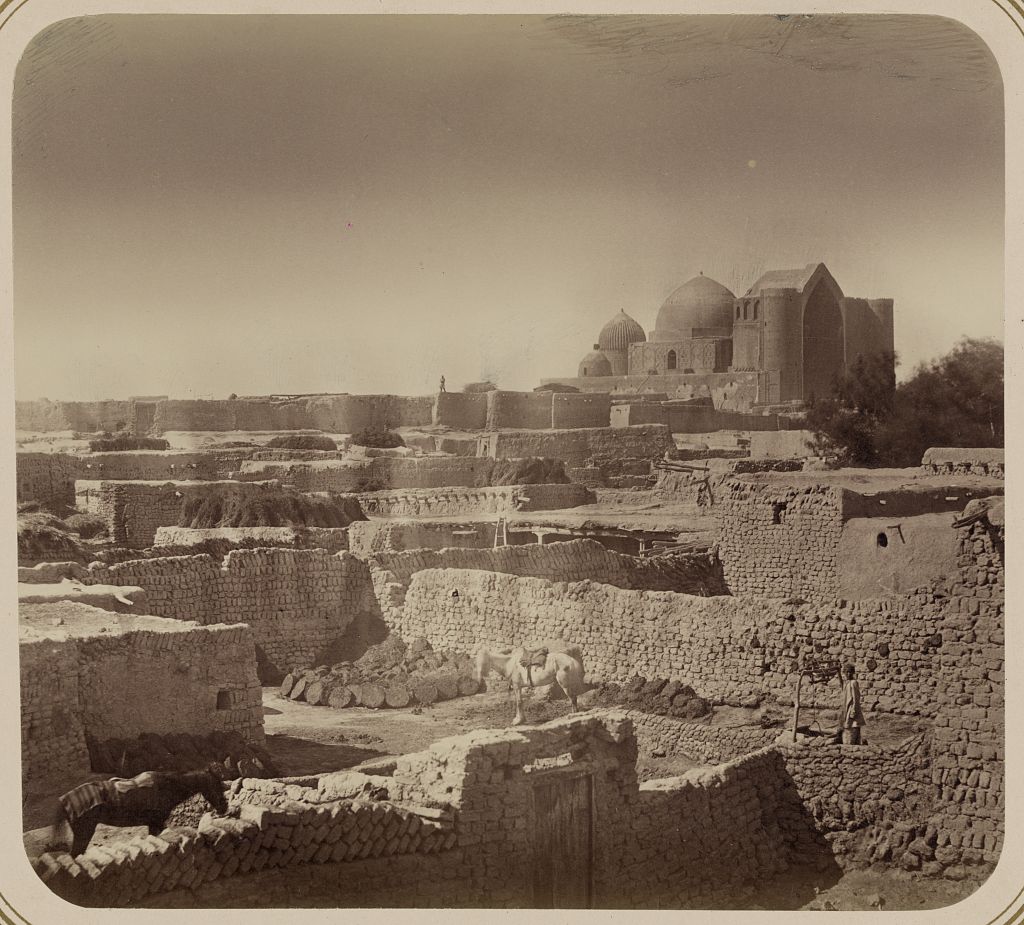 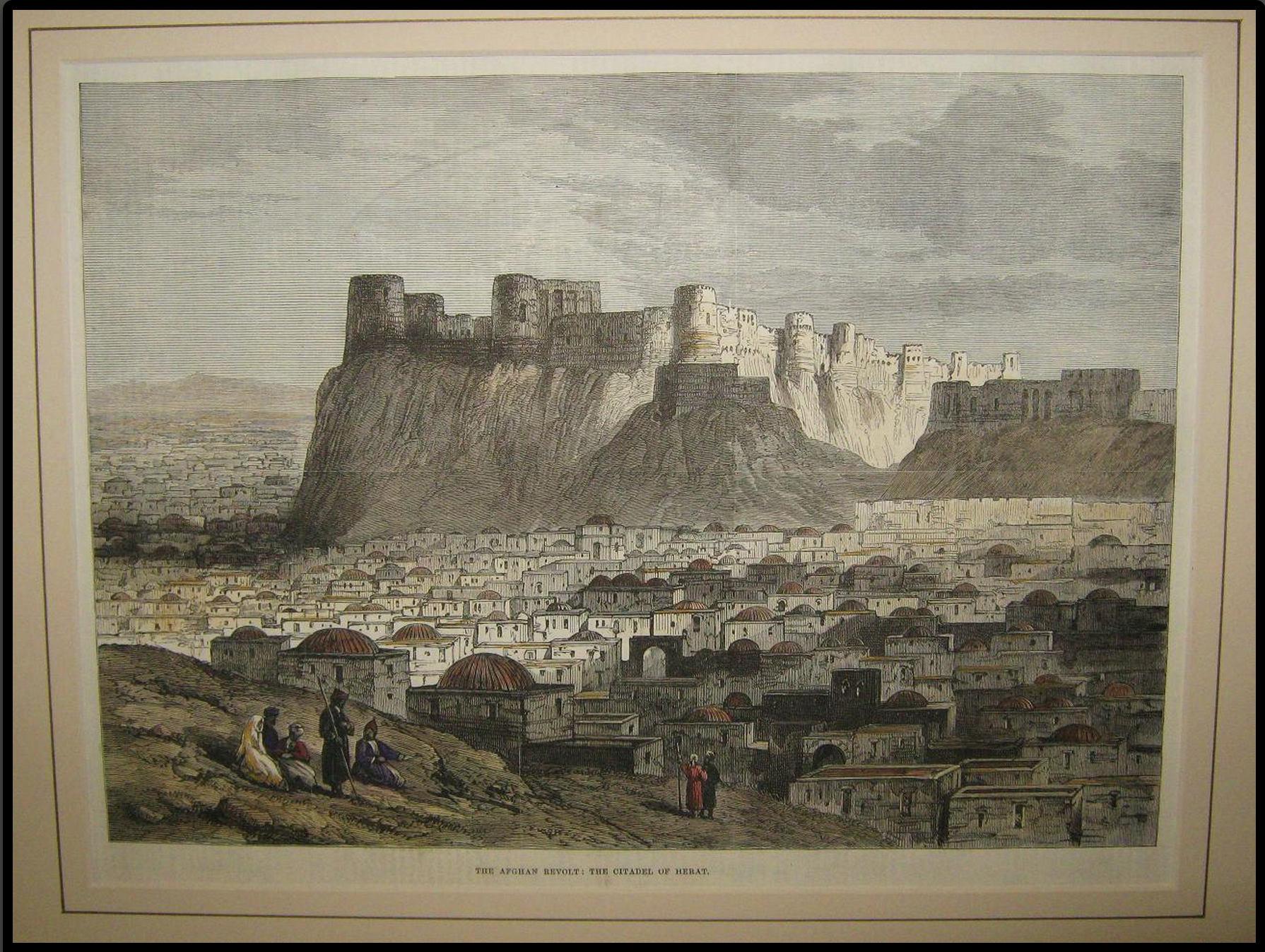 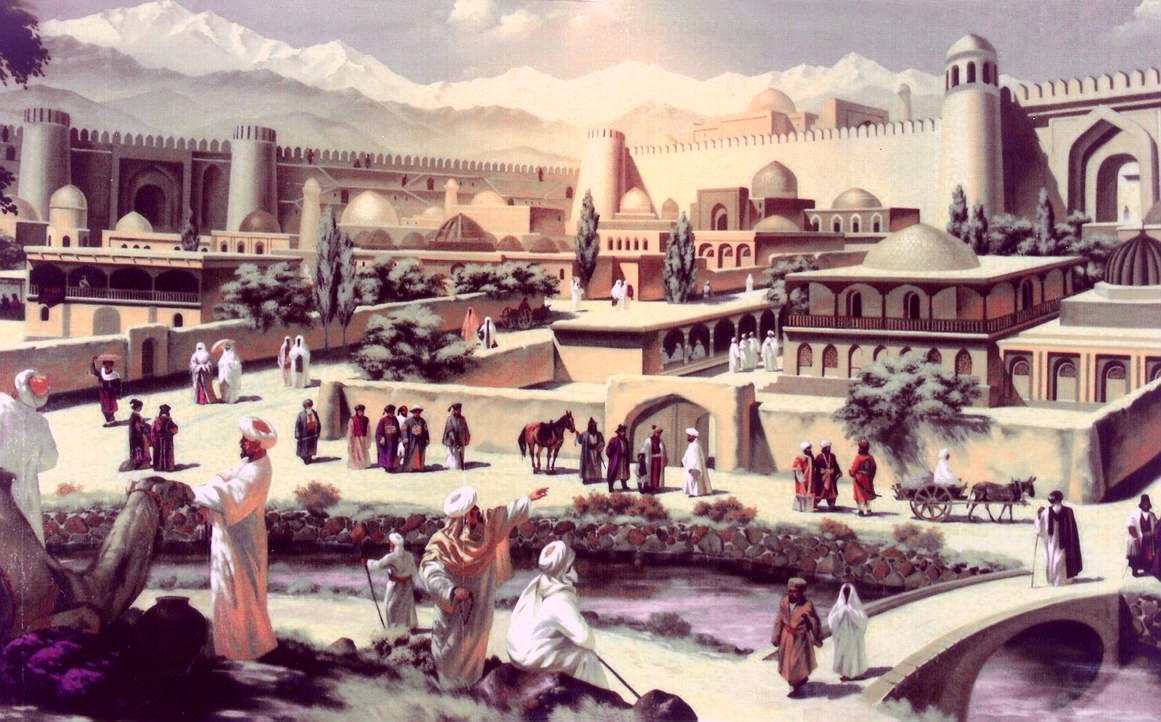 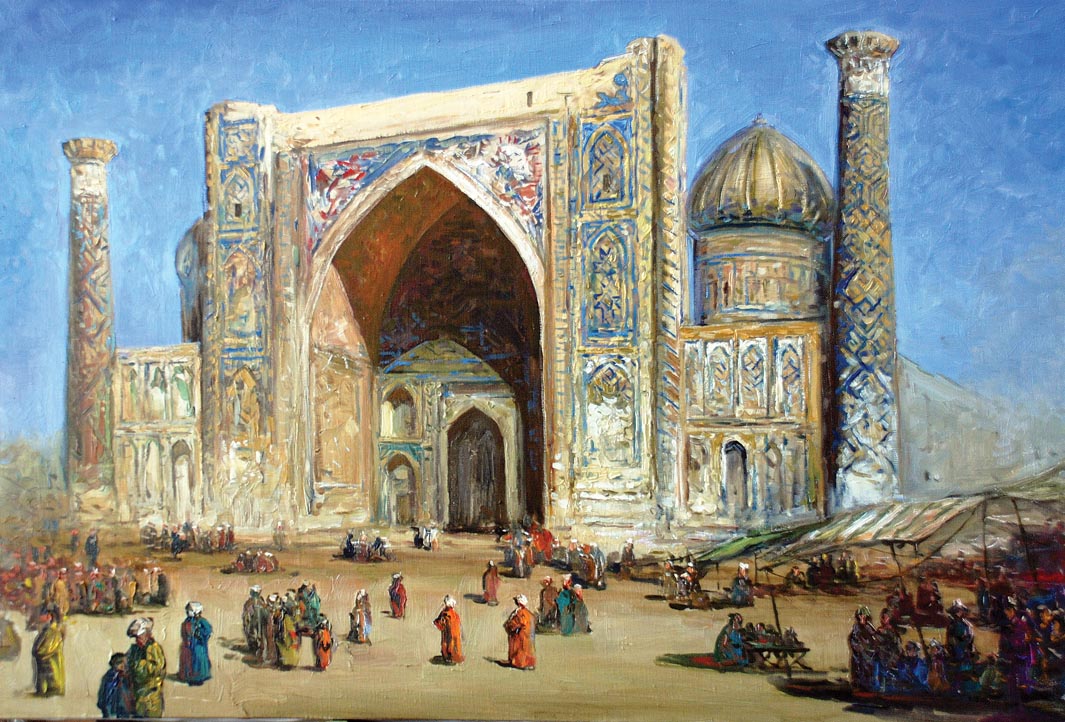 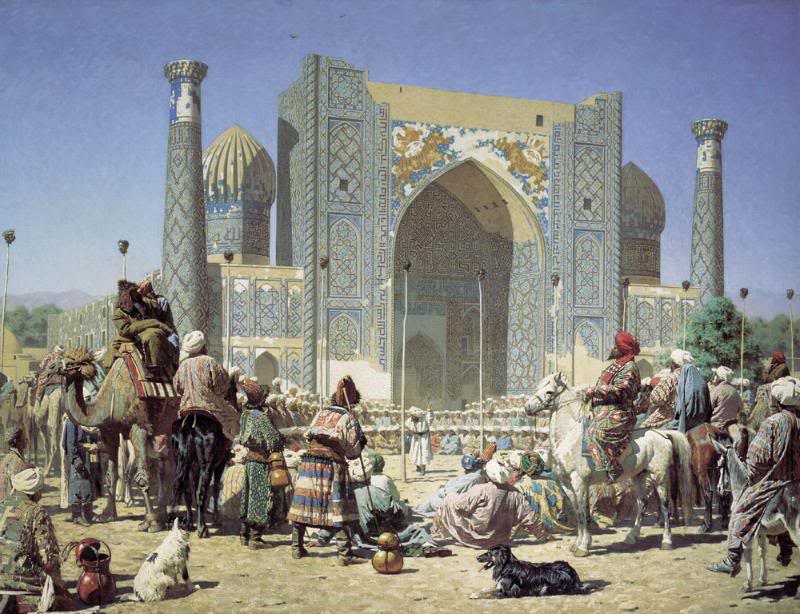